1)Дни поздней осени бранят обыкновенно, Но мне она мила, читатель дорогой…      2)Все кажется мне, будто в тряском беге по мерзлой пашне мчусь я на телеге.
А.С.Пушкин
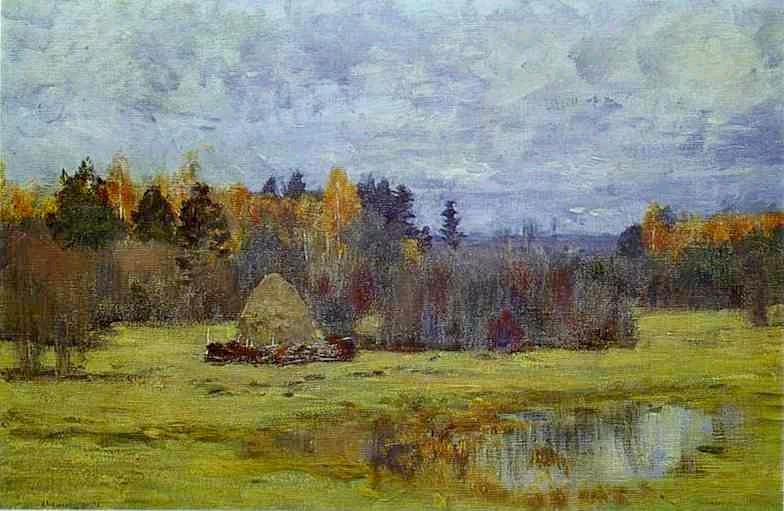 И.Левитан «Поздняя осень»
Проверка:бранят – ПГСона мила – СИСкажется – ПГСмчусь я - ПГС1)Повествовательное, невосклицательное, сложное, союзное, ССП.2)Повествовательное, невосклицательное, сложное, союзное, СПП.
Главные предложения: осенние деньки были погожими; мы надеялись; я зайду к другу; поездку в город пришлось отложить; в лесу было тепло; школьный сад опустел.Придаточные предложения: так как разыгралась непогода; потому что сияло солнышко; что наша команда одержит победу; хотя кое-где уже лежал снег; который был перед школой; если будет свободное время.
7) [Я мог хорошо видеть всё], (что внизу делалось).8)(Что сталось со старухой и с бедным слепым), [не знаю].9)(Когда же на запад умчался туман), [урочный свой путь продолжал караван].10)[Мне показалось], (что кто-то в белом сидел на берегу).
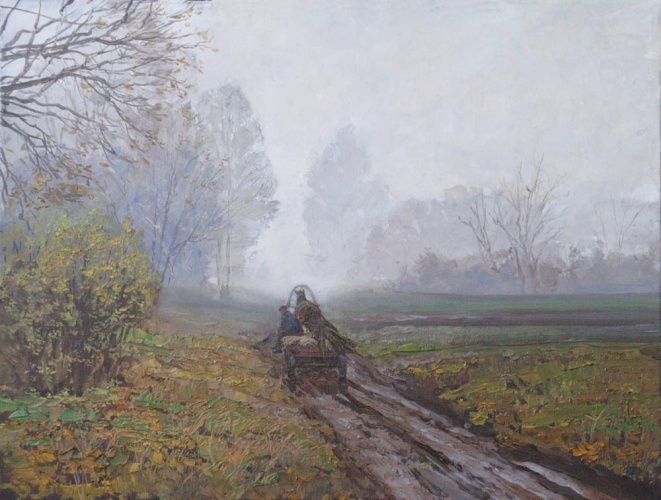 1.[    так],(как будто). 2.(Когда),[       ].3.[        ],(что ).
А.Шумейко «Поздняя осень»
Домашнее задание:1.Параграф 82.На выбор:Упражнение 79илиСоставить 6 СПП (оценка - в журнал)
Интернет- ресурсы:
http://yandex.ru/yandsearch?clid=1784380&lr=194&m